Венецианский карнавал: история, традиции, маски
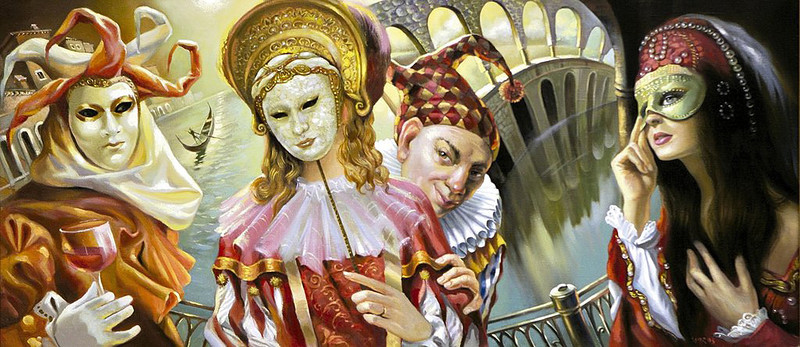 Венеция. Площадь Сан-Марко
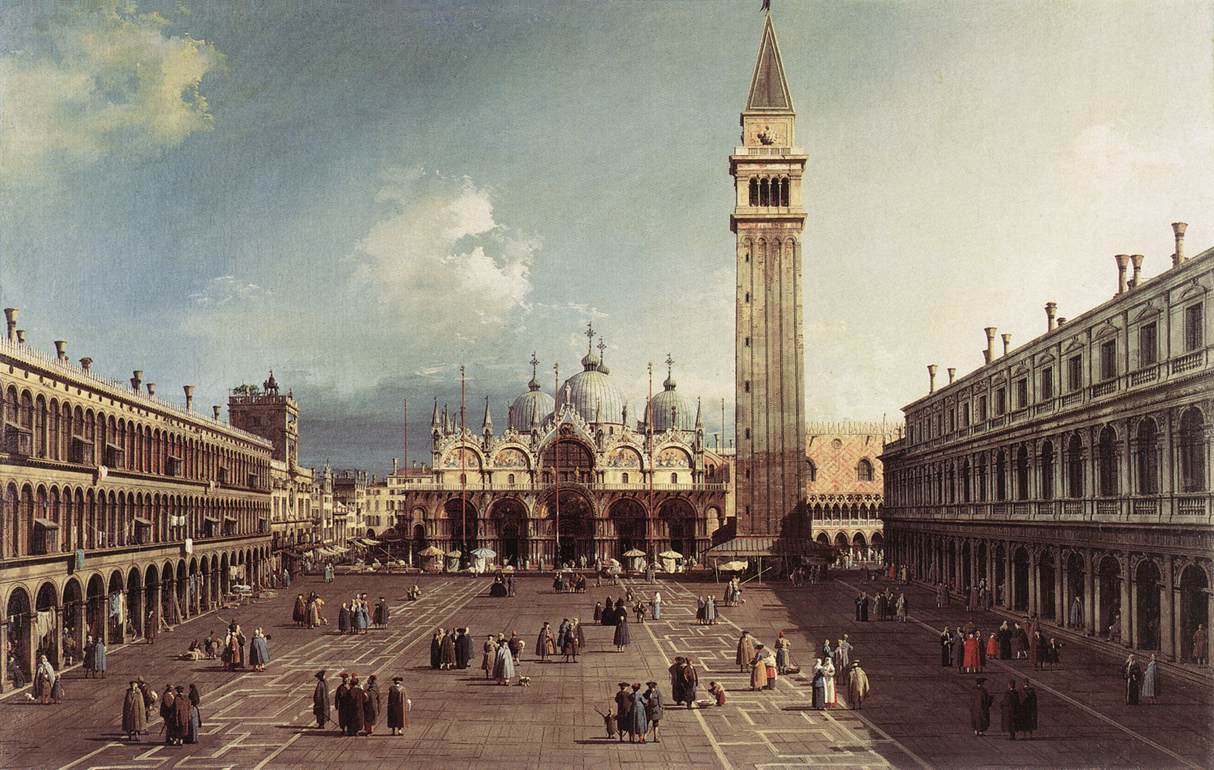 История праздника
Карнавал придумали в Венеции. Такой демократичный праздник, когда все в масках и все равны, мог родиться только в демократичной  Республике Святого Марка, где между гражданами никогда не было вассальных отношений.
Карнавал придумали в Венеции. Такой демократичный праздник, когда все в масках и все равны, мог родиться только в демократичной  Республике Святого Марка, где между гражданами никогда не было вассальных отношений.
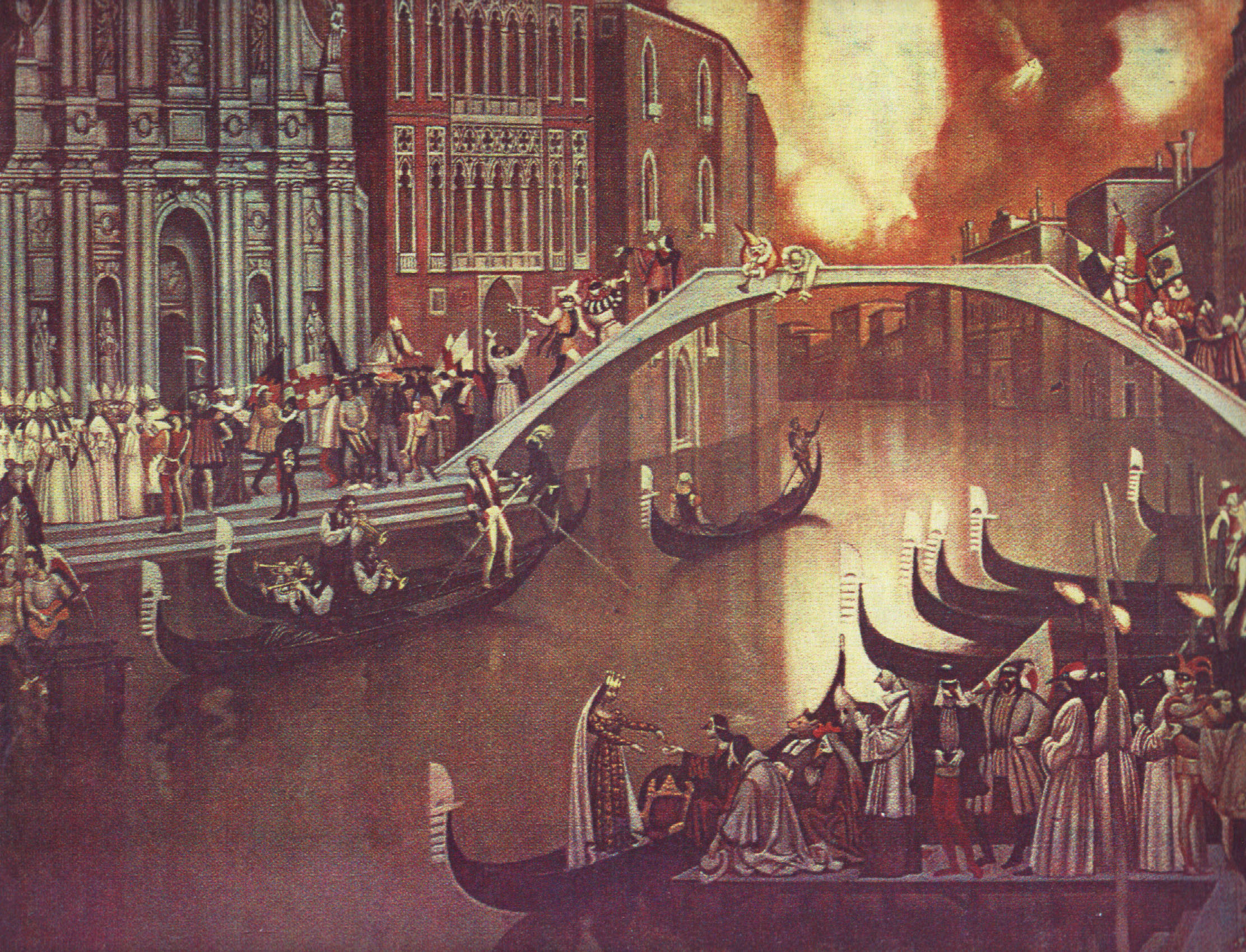 Первое упоминание о карнавале относится к 1094 году. А  в 1296 году венецианцы ещё и официально узаконили его: Сенат Венецианской республики провозгласил последний день перед великим постом праздничным днем. Считается, что и  само слово «карнавал» произошло от латинского «carne vale», что означает «прощание с мясом».  Это каноническая церковная версия.
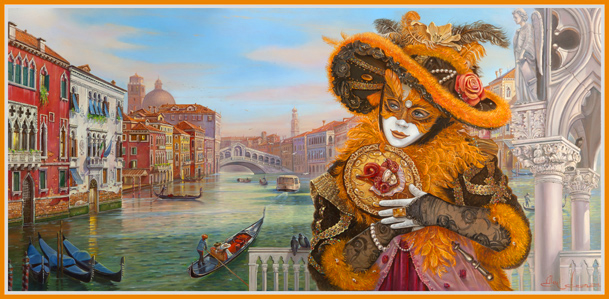 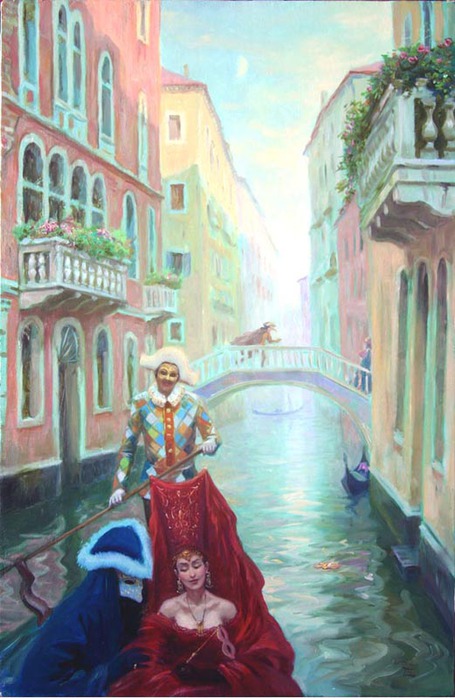 Карнавал  и родился из маскарада.  В какой-то момент венецианцы настолько увлеклись, что  начали "отрываться" в  веселии с начала октября по февраль включительно с легкими перерывами на посты.  А маска настолько прочно "приросла" к лицу, что стала просто частью экипировки.
Моральные границы абсолютно размывались в карнавальные дни. Мужчины в масках проникали в женские монастыри, должники скрывались от кредиторов, наемные убийцы беспрепятственно вершили  свои черные  дела.
              В конце концов Совет Десяти не выдержал и сказал:"Баста!"   В 1608 году  был издан декрет,  который запрещал носить маски в течение длительного периода.
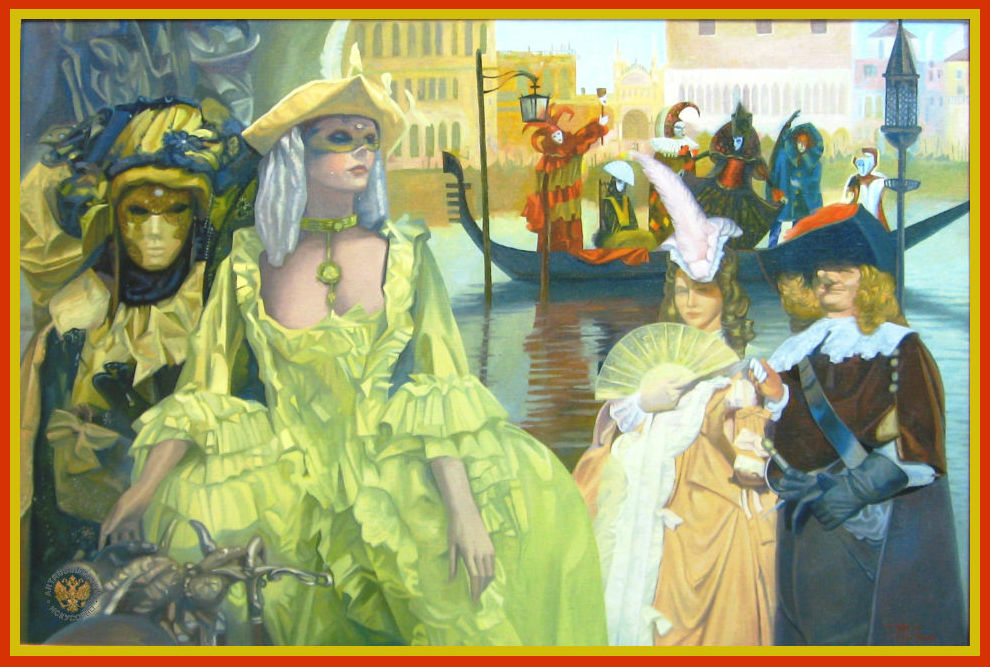 Карнавал стал короче, но от этого еще ярче, стремительнее и колоритнее.
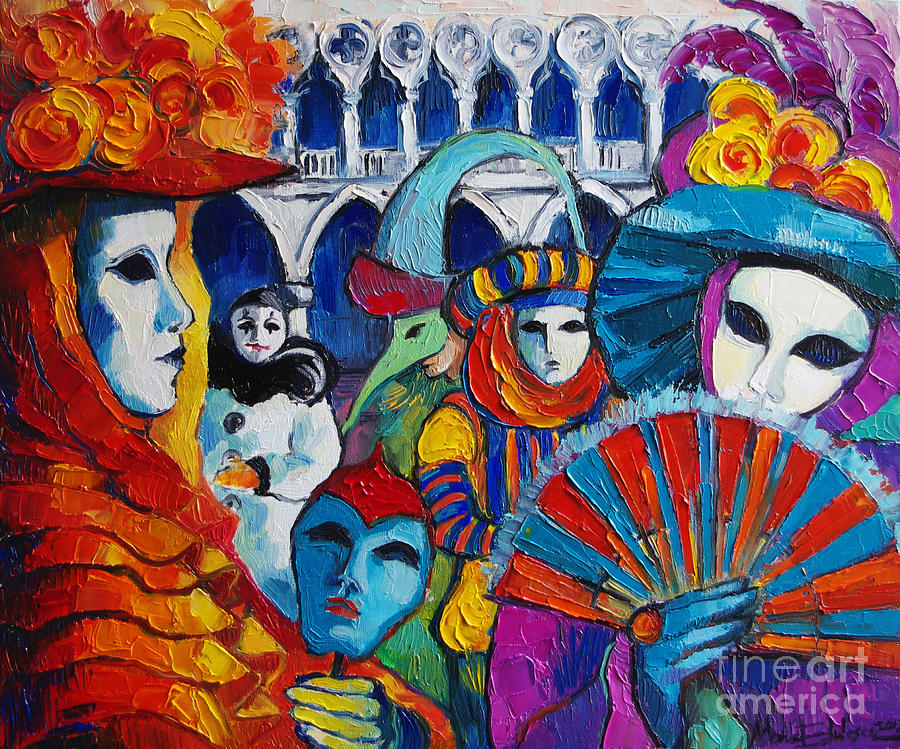 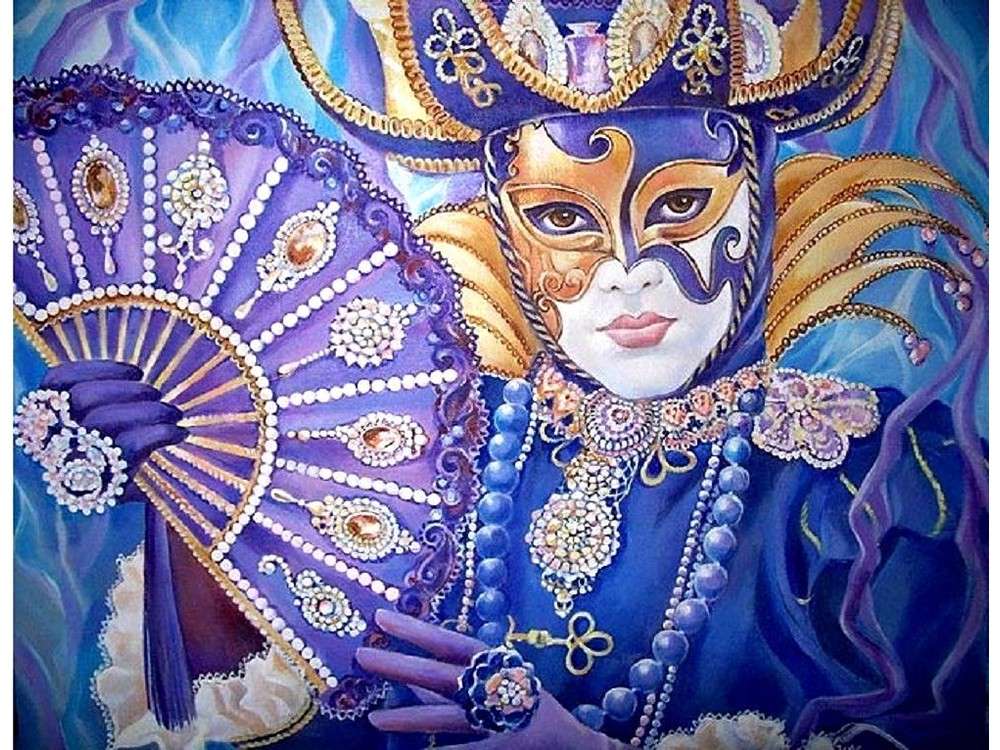 Маски Венецианского карнавала
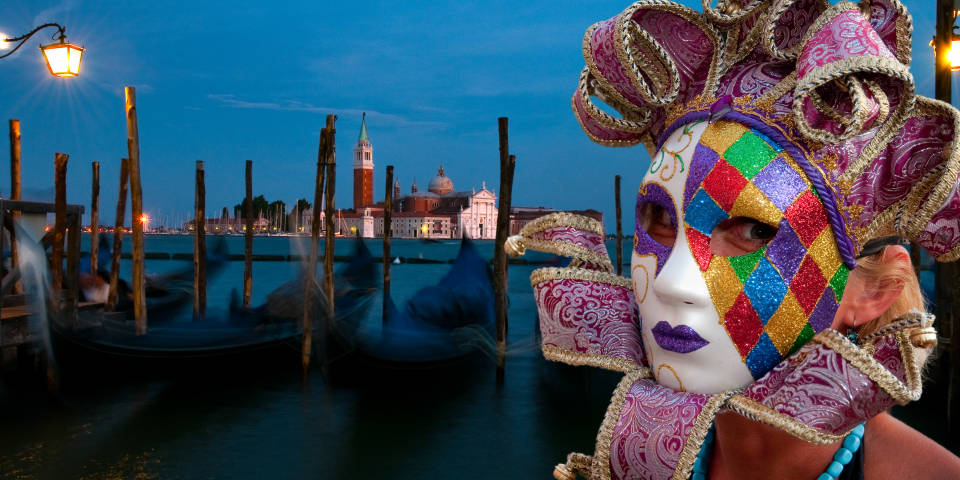 Одна из самых популярных Венецианских масок. Несмотря на свой жутковатый вид, пользовалась особой популярностью, так как была очень удобна,  можно было принимать пищу и напитки не снимая её. Происхождение связано с итальянским словом «bau» или « babau», обозначающим вымышленное чудовище, которым пугали маленьких детей. Баута считалась идеальной маской для высокопоставленных особ.  Носилась в сочетании с длинным чёрным плащом и треугольной шляпой.
Баута
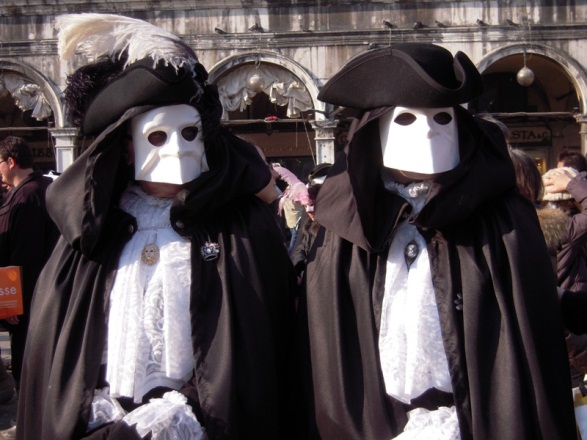 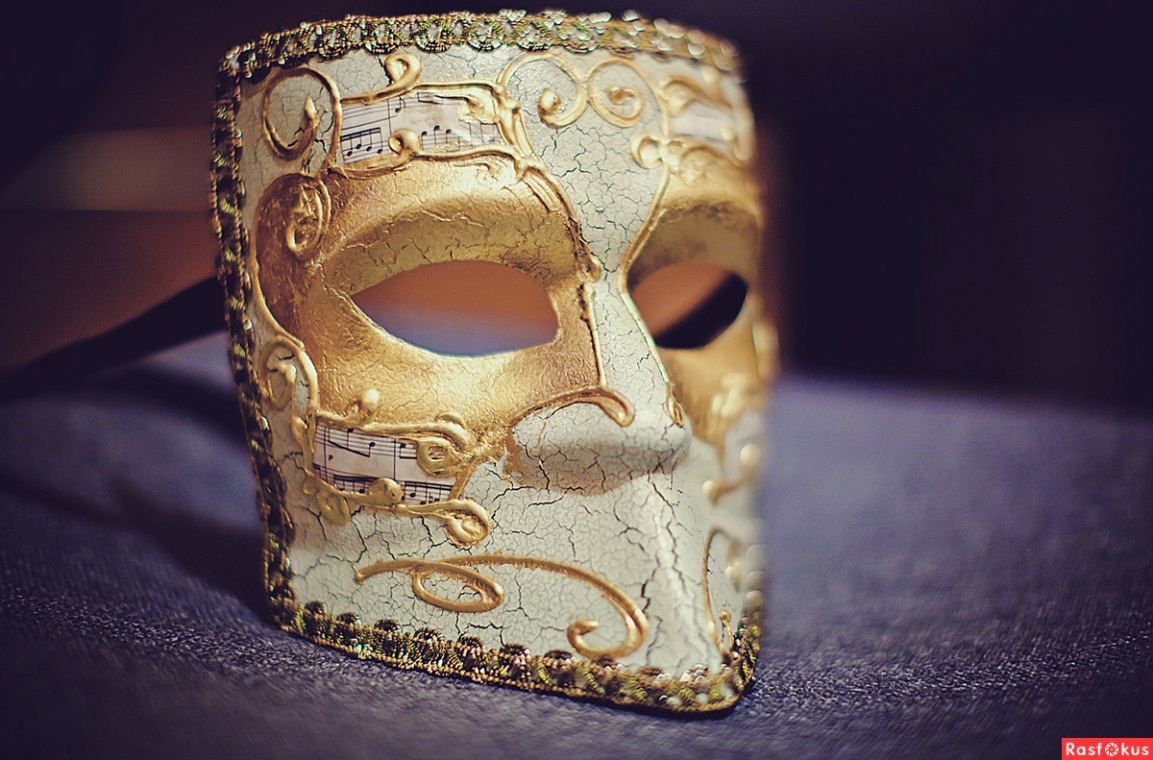 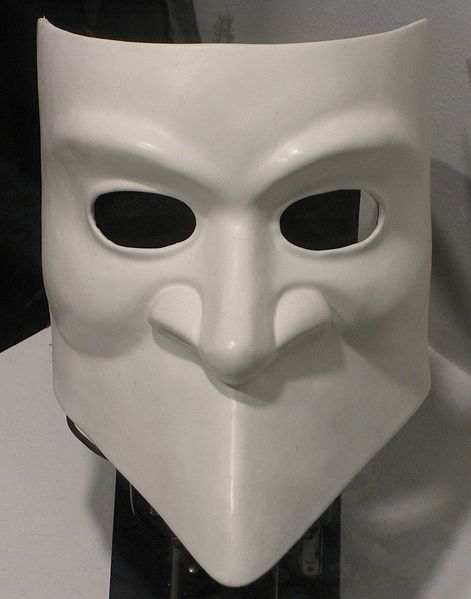 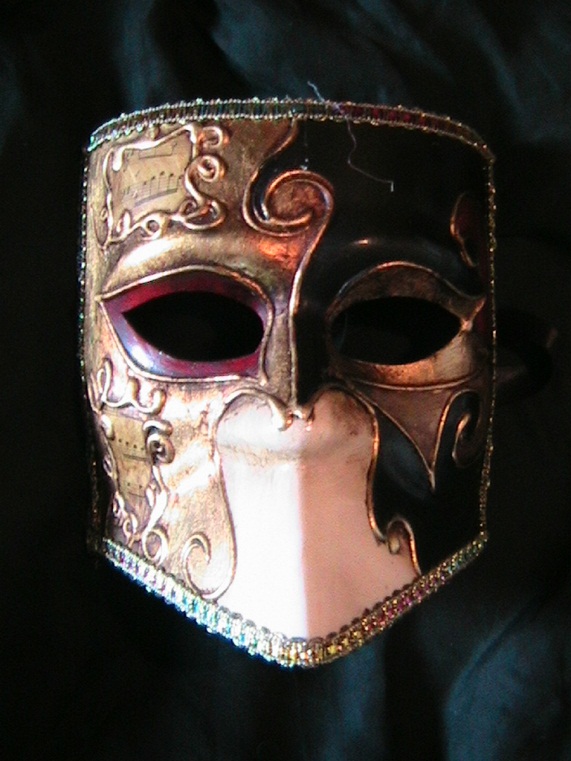 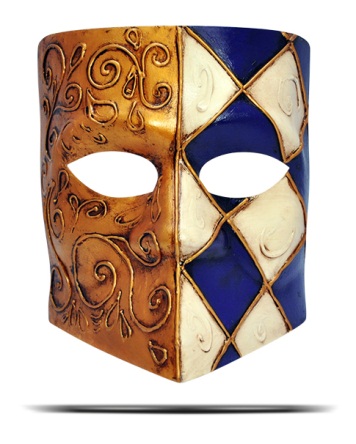 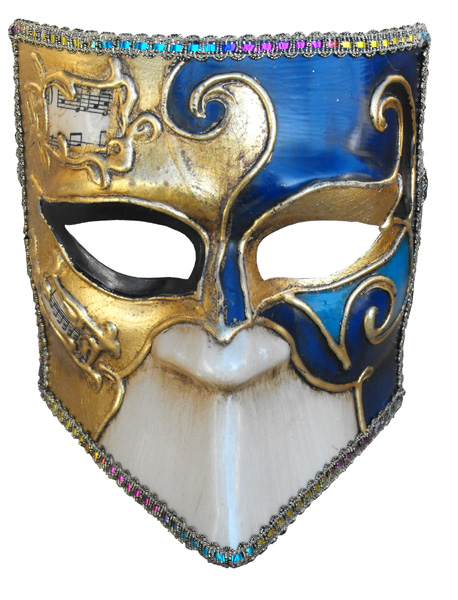 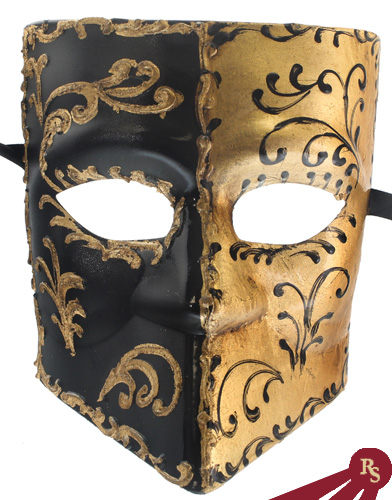 Венецианская дама (dama di Venezia)
Очень элегантная и изысканная маска, изображающая знатную Венецианскую красавицу, нарядную, увешанную драгоценностями, с замысловато уложенными волосами
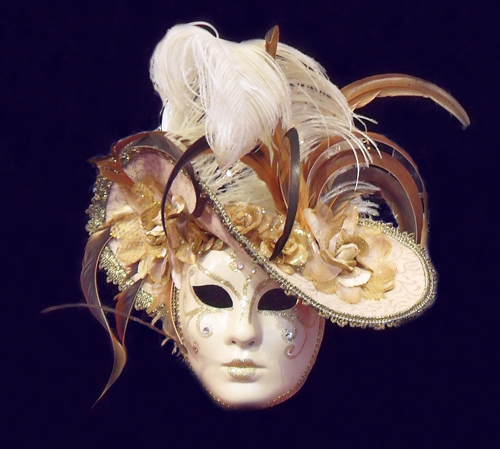 Венецианская дама
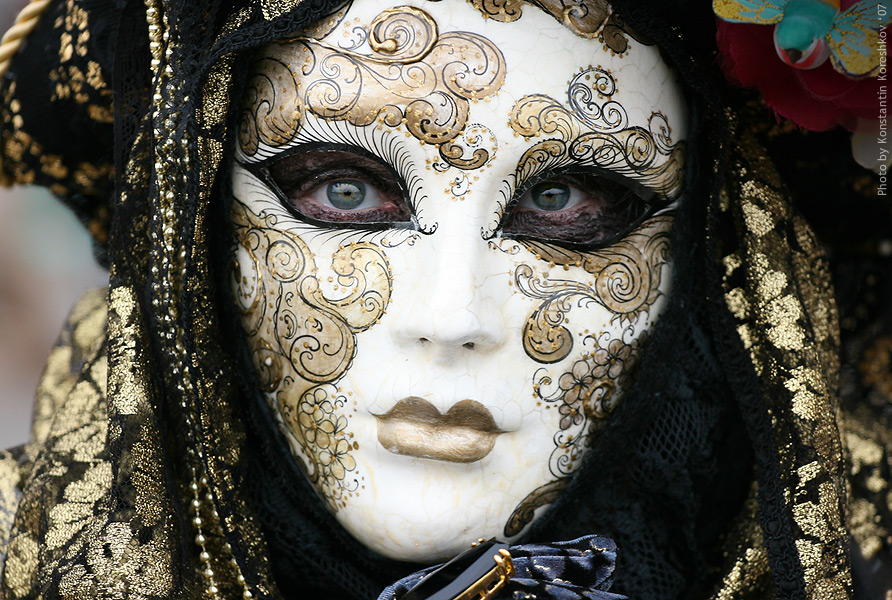 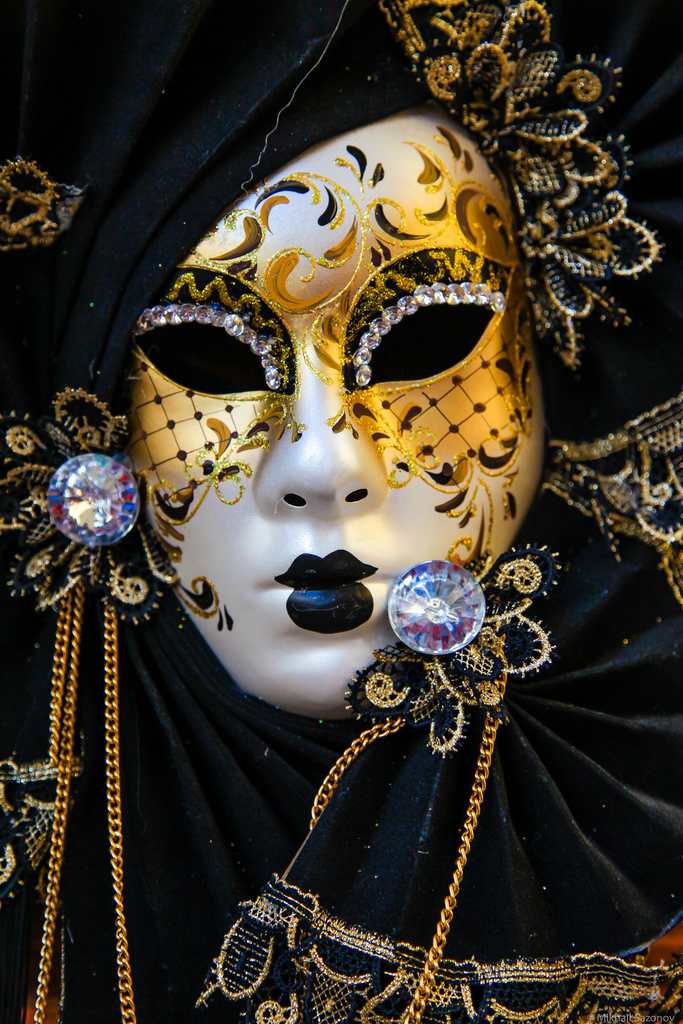 Венецианская дама
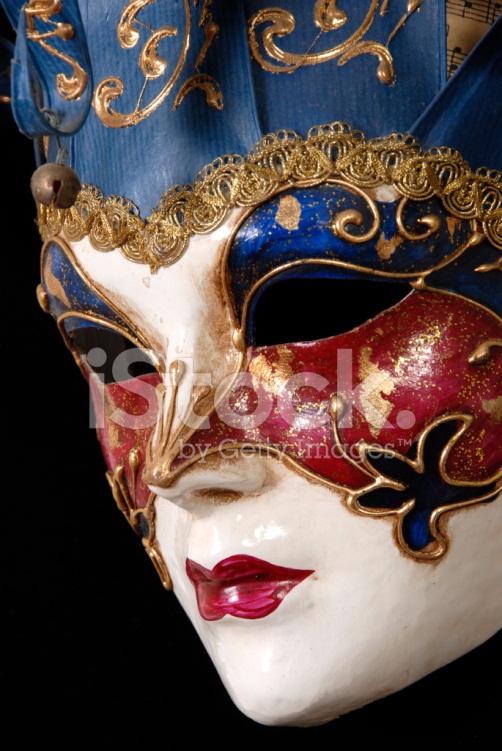 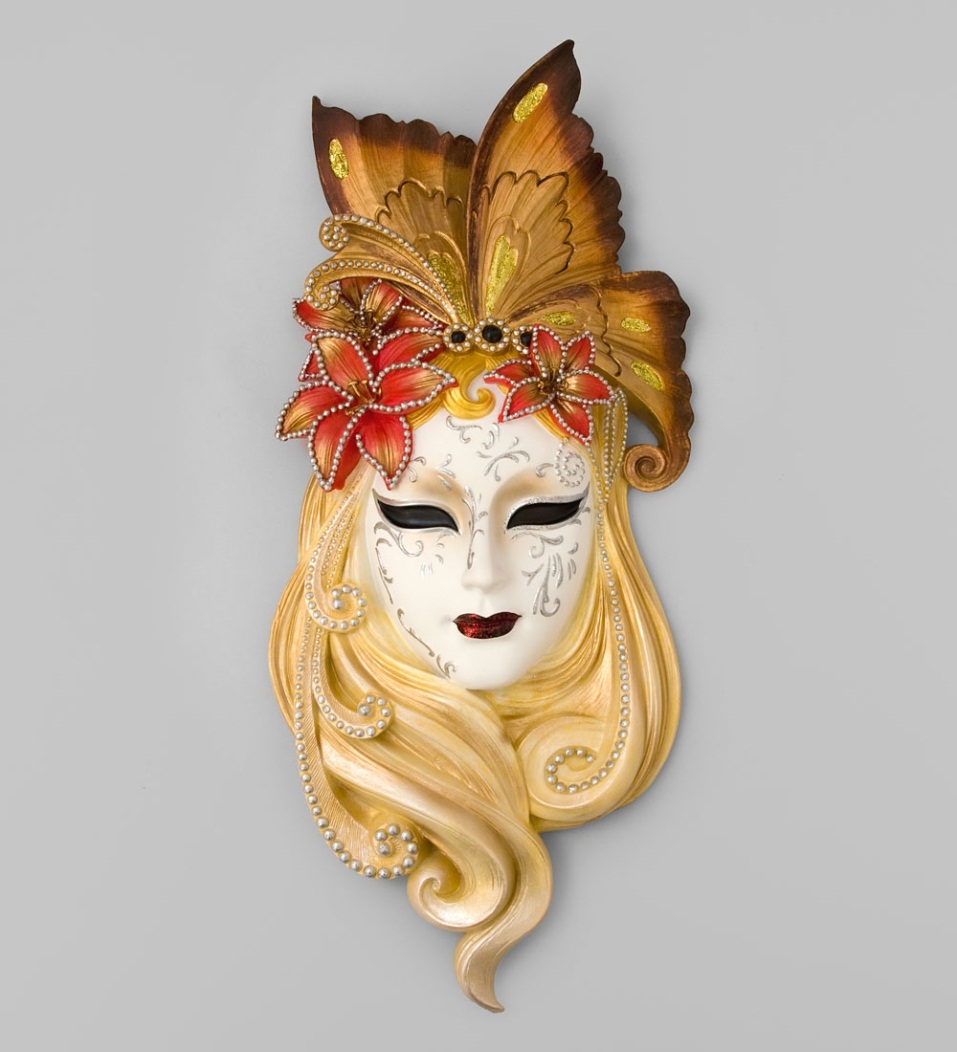 Венецианская дама
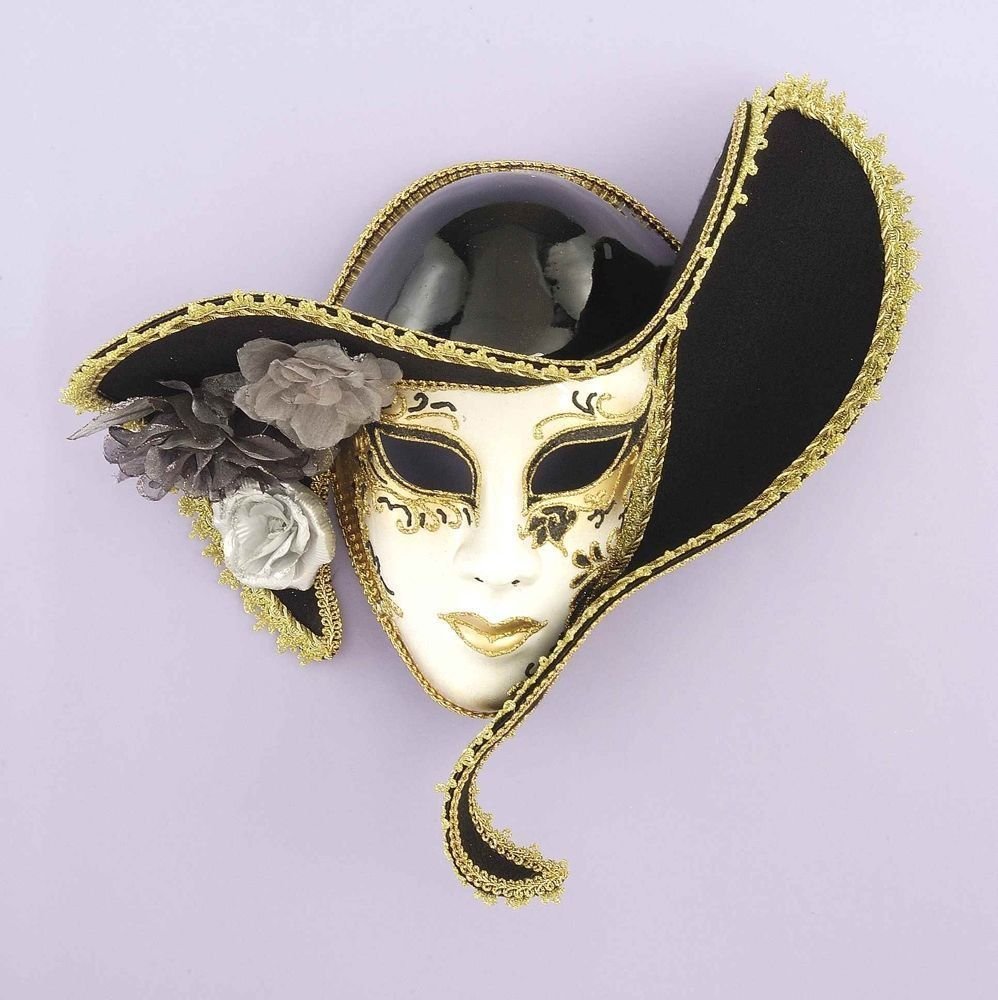 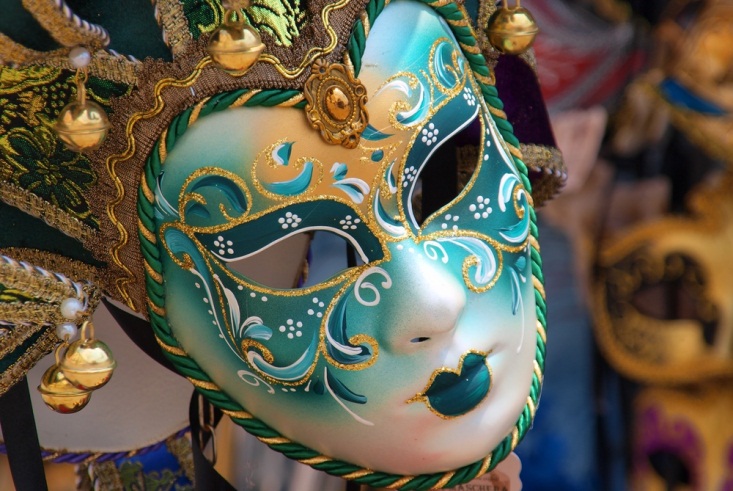 шут
Женская и мужская вариация шутовской маски.  Внешне она напоминает о средневековье, о смешных колпаках и бубенчиках, хотя могут выглядеть очень впечатляюще. С такой маской носили соответствующий яркий костюм, а иногда ещё и «бабуле» - фальшивый шутовской скипетр
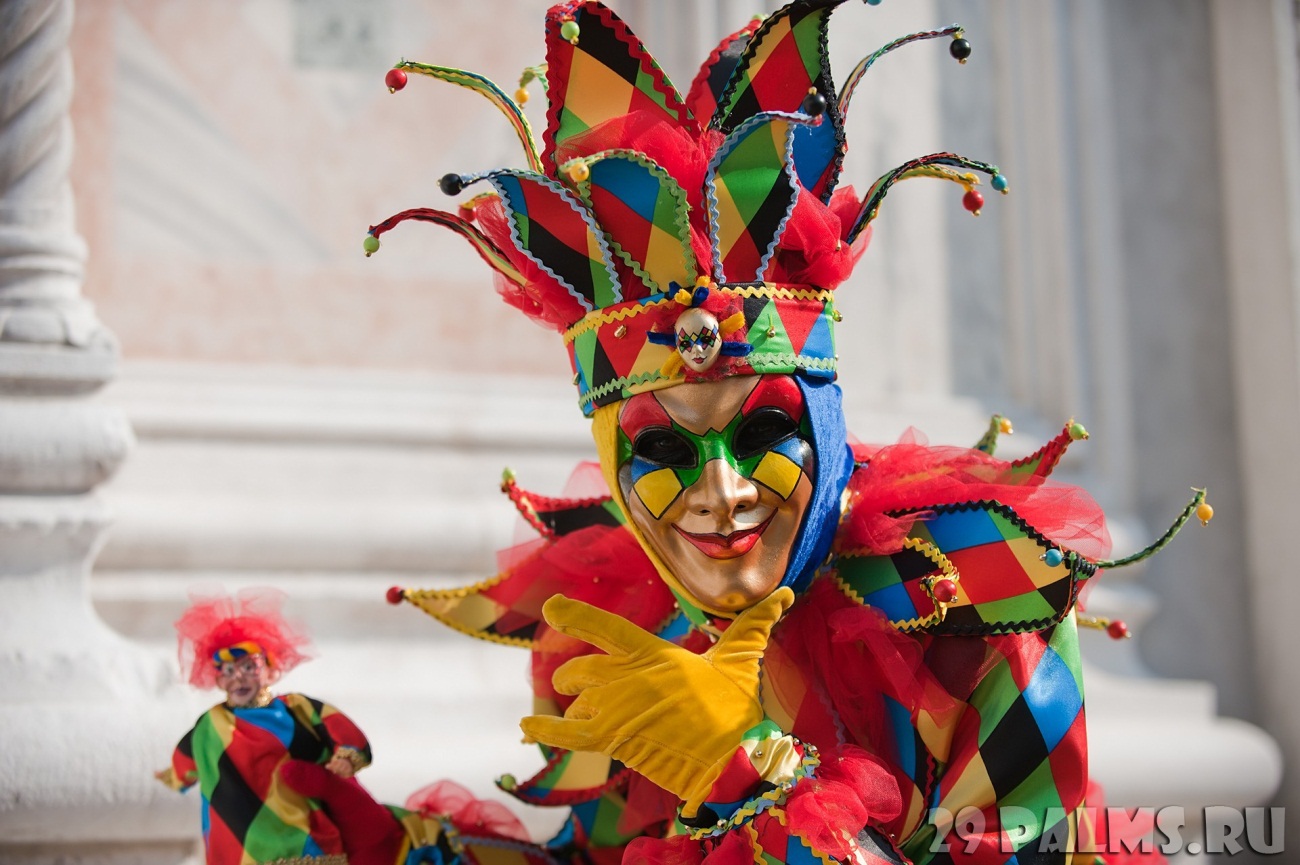 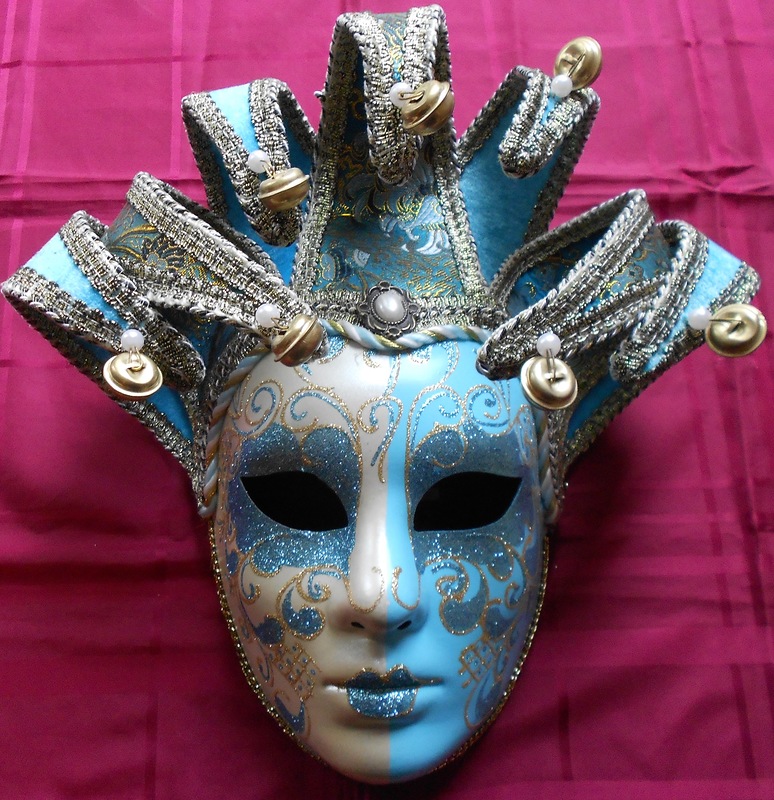 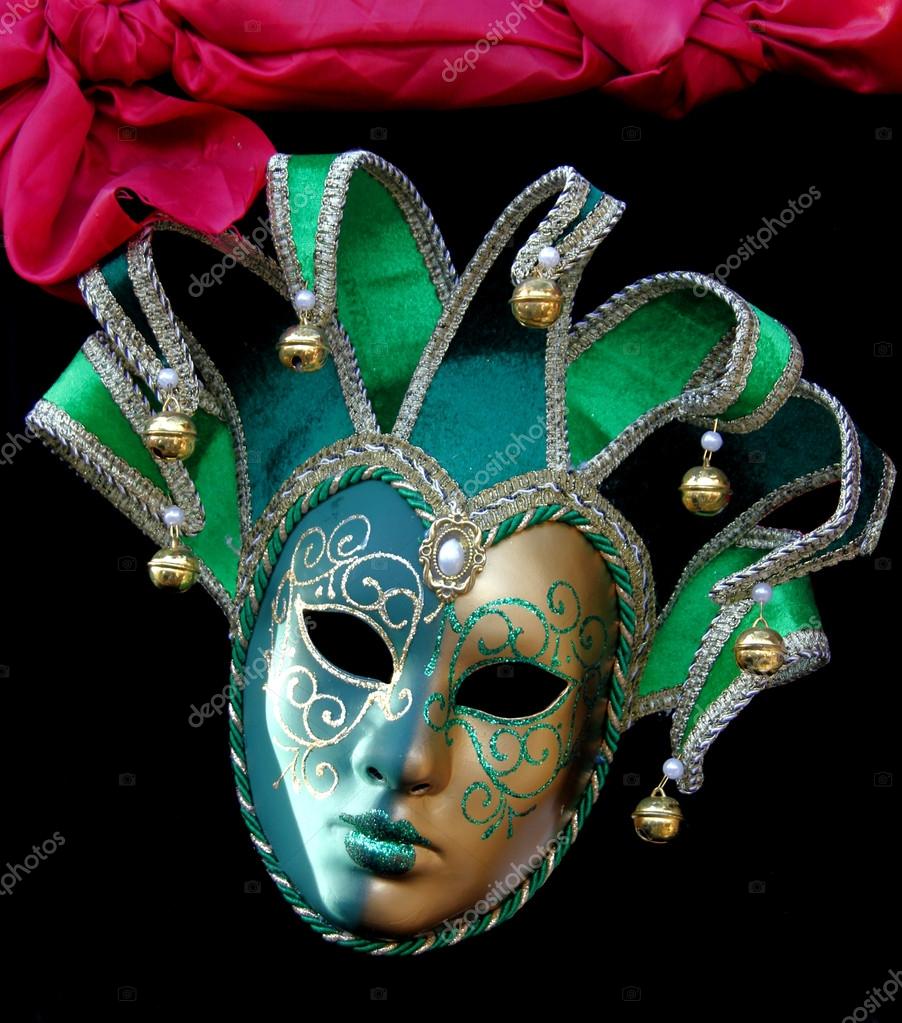 шут
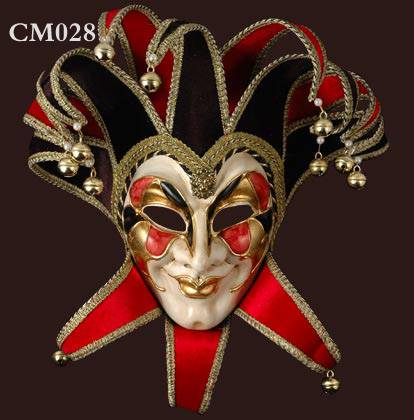 шут
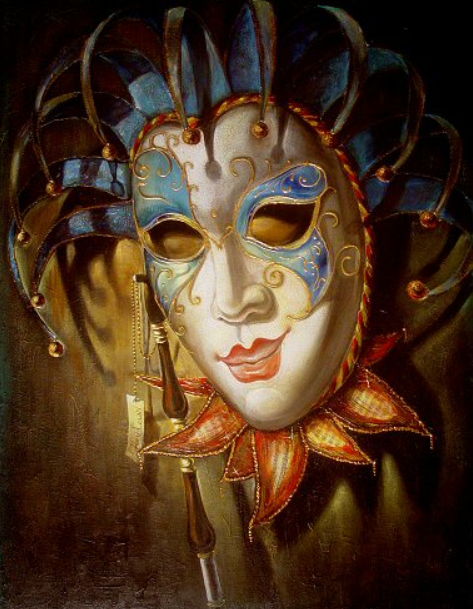 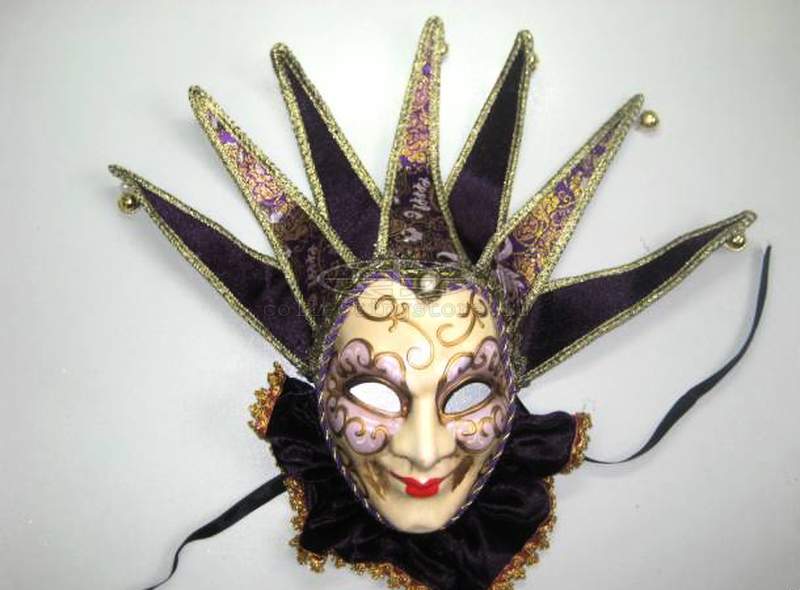 шут
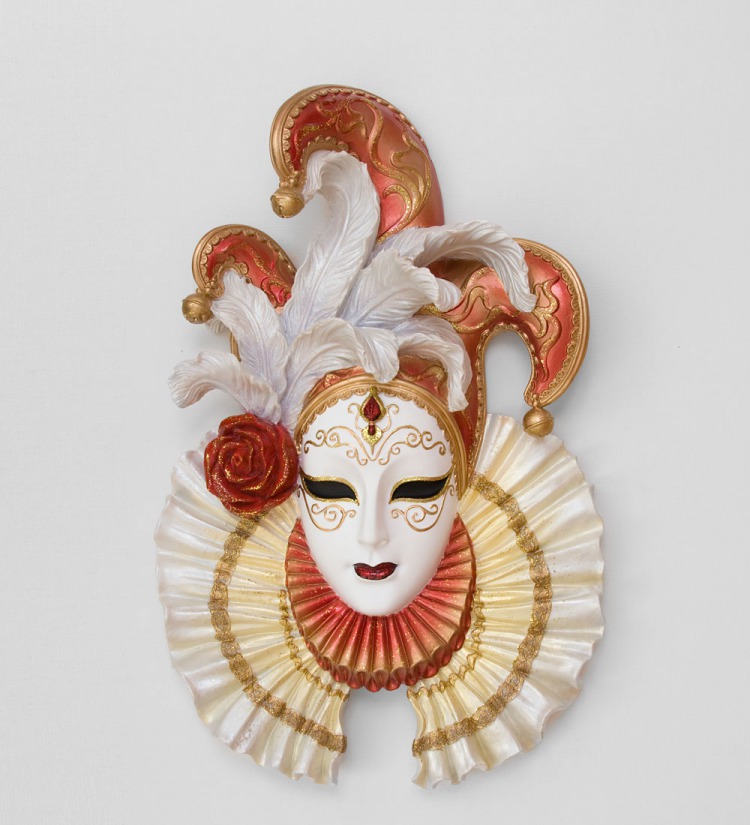 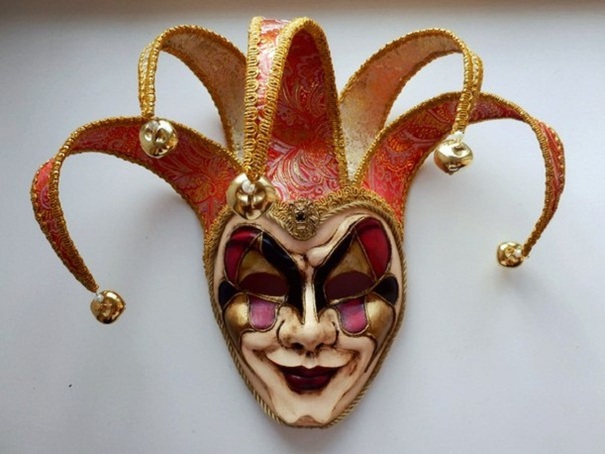 Доктор чумы (medico della peste)
В старину одним из самых страшных бедствий для Венеции была чума, которая посещала город несколько раз и унесла огромное количество жизней. Маску Medico della Peste во время эпидемии одевали доктора для посещения больных. В её длинный клювообразный нос помещали ароматические масла, считалось, что они предохраняют от заражения чумой.
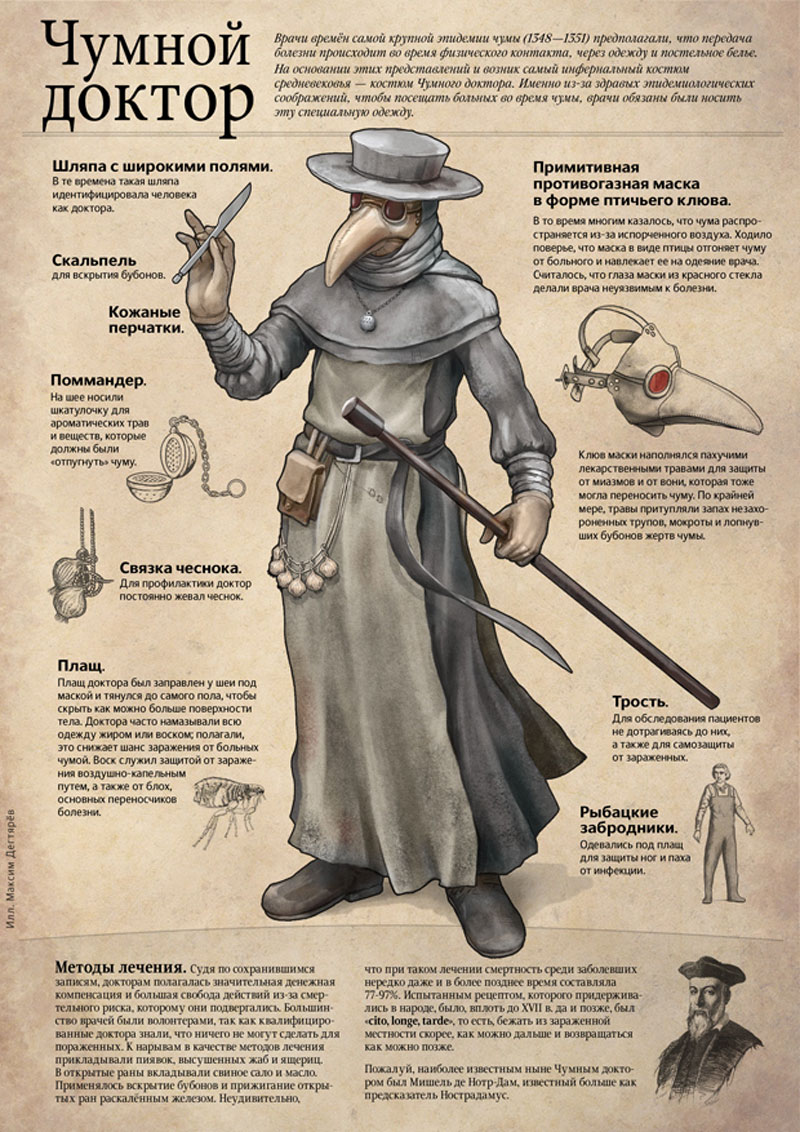 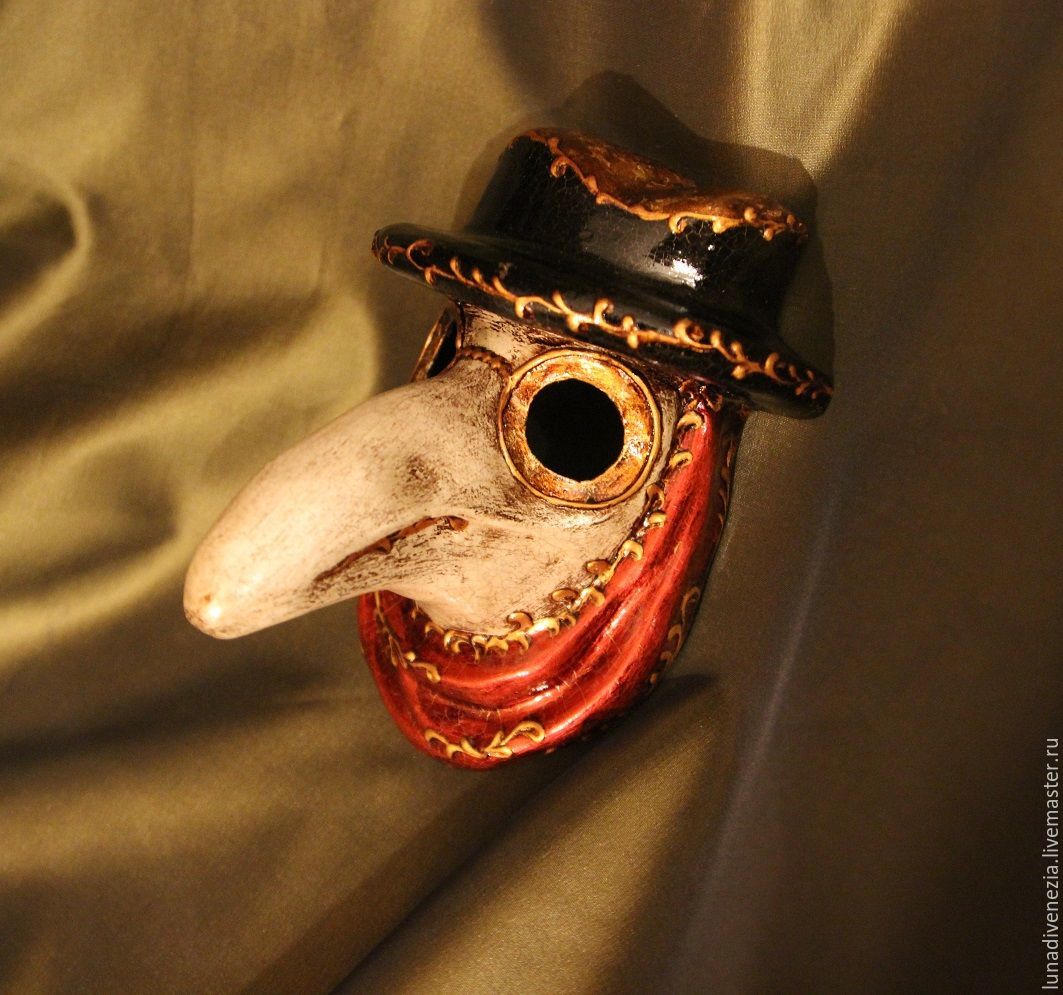 Доктор чумы
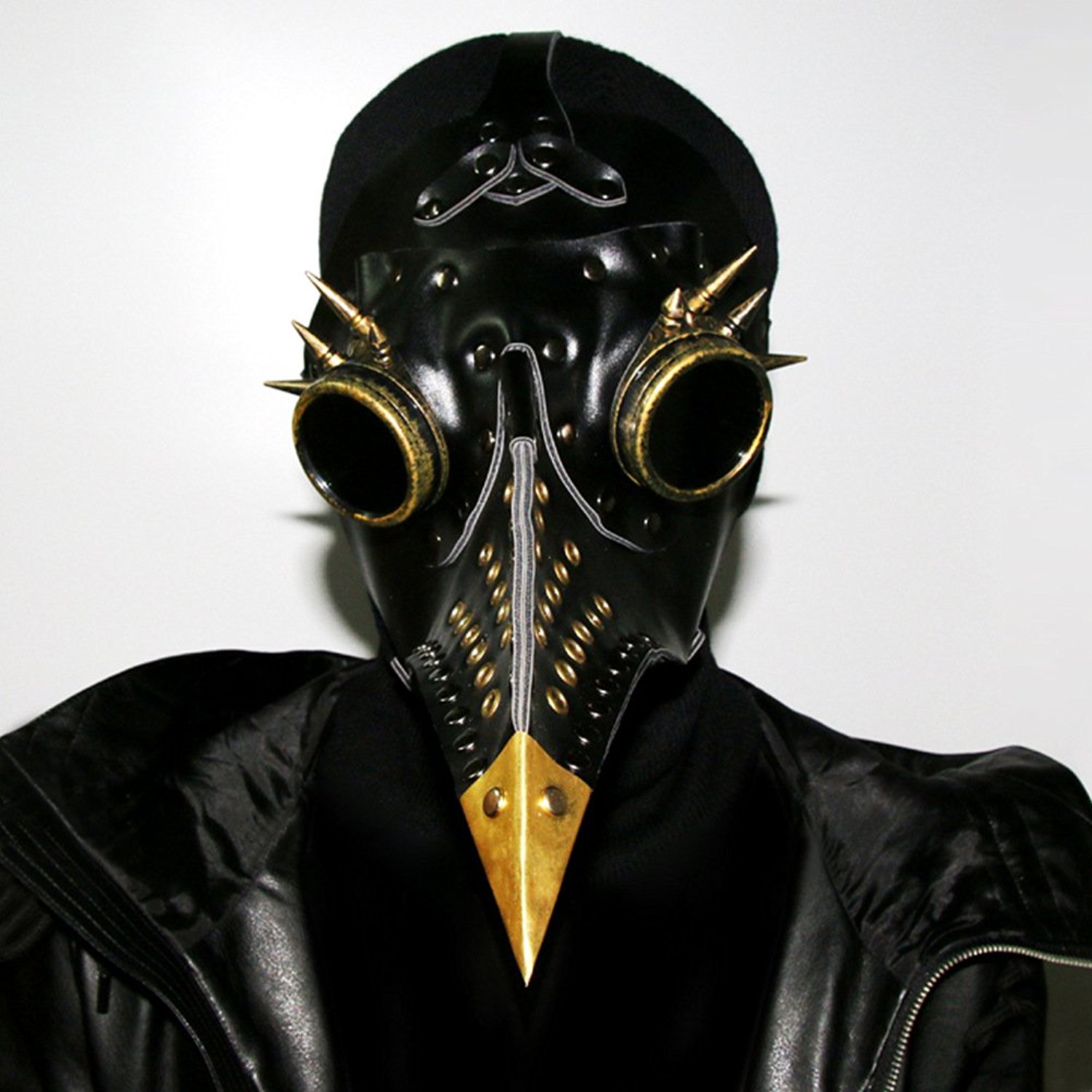 Доктор чумы
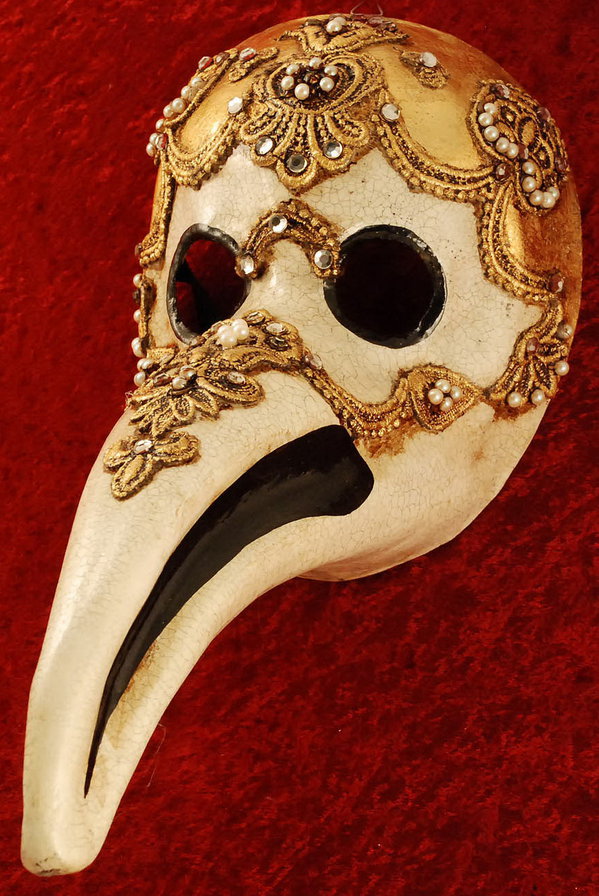 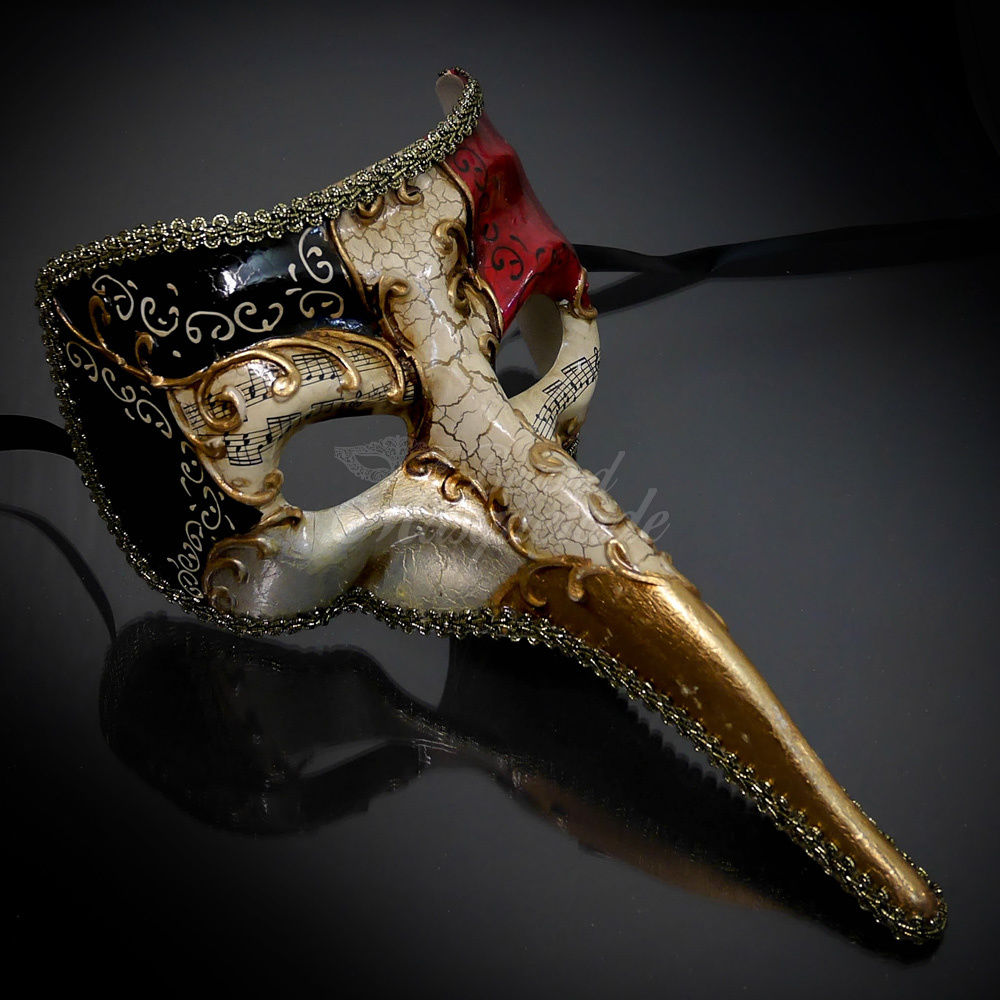 Вольто – «гражданин»
Маска Вольто – классическая, даже в чем-то каноническая венецианская маска для карнавала. Это наиболее нейтральный, повседневный вариант, бывший в эпоху расцвета карнавалов и уличных гуляний одним из самых доступных способов скрыть свою личность. Её мог надеть любой человек – от вельможи до плебея или иностранца, запретов на её ношение не было, потому в дни праздников её можно было встретить на каждом шагу.
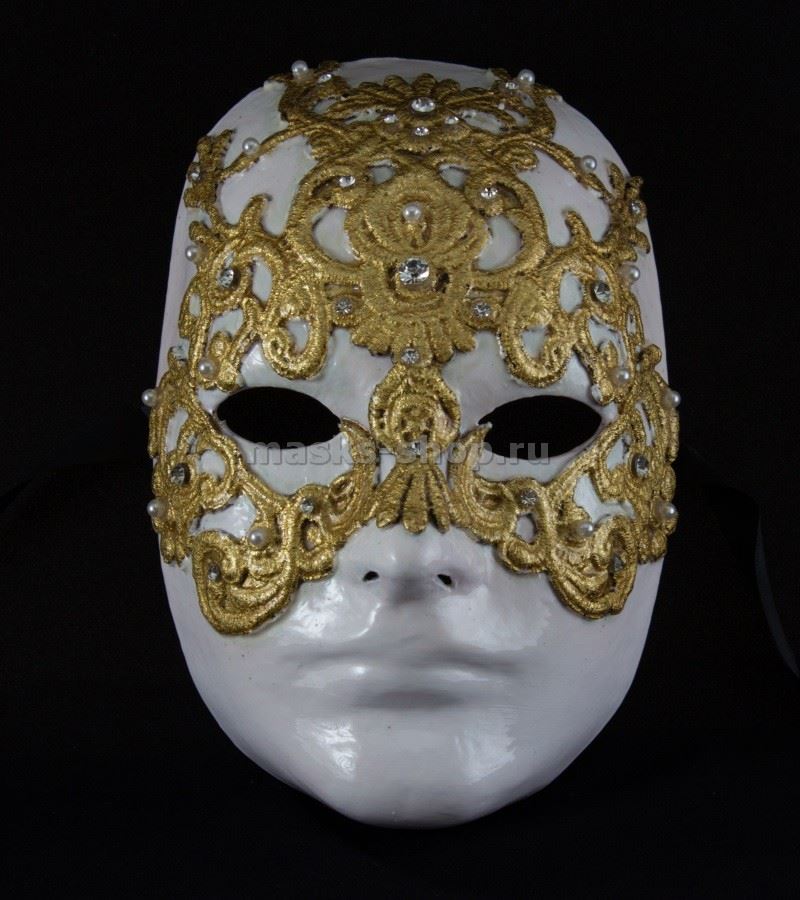 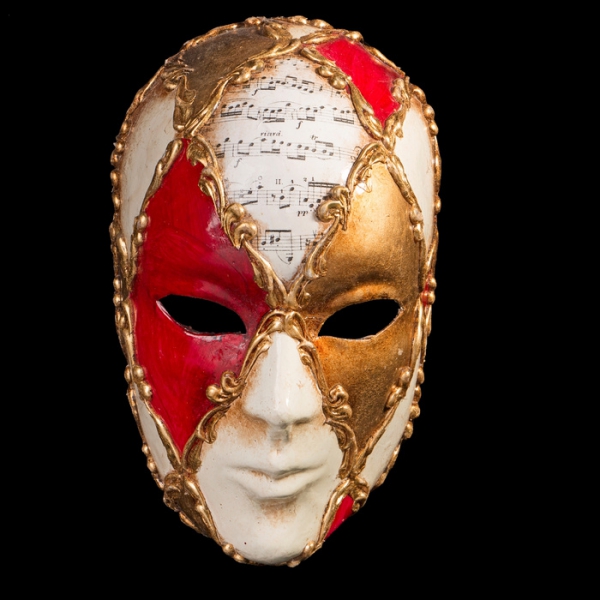 Вольто – «гражданин»
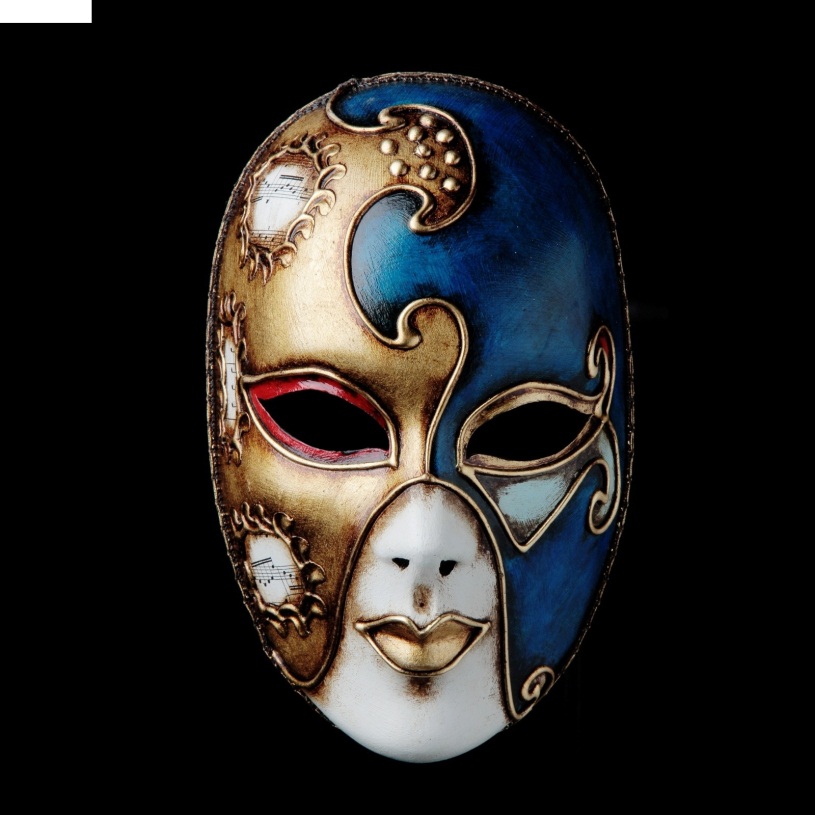 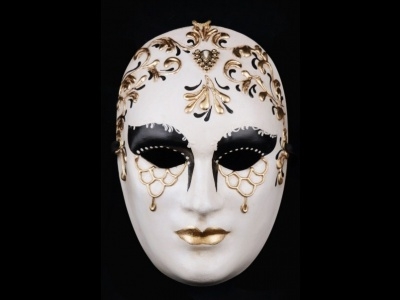 Творческое задание
2. Пользуясь шаблоном или самостоятельно сделайте зарисовку      карнавальной маски

      4. Придумайте украшение для маски и подготовьте рисунок для работы в цвете
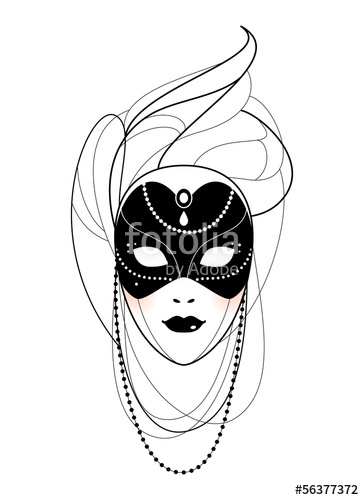 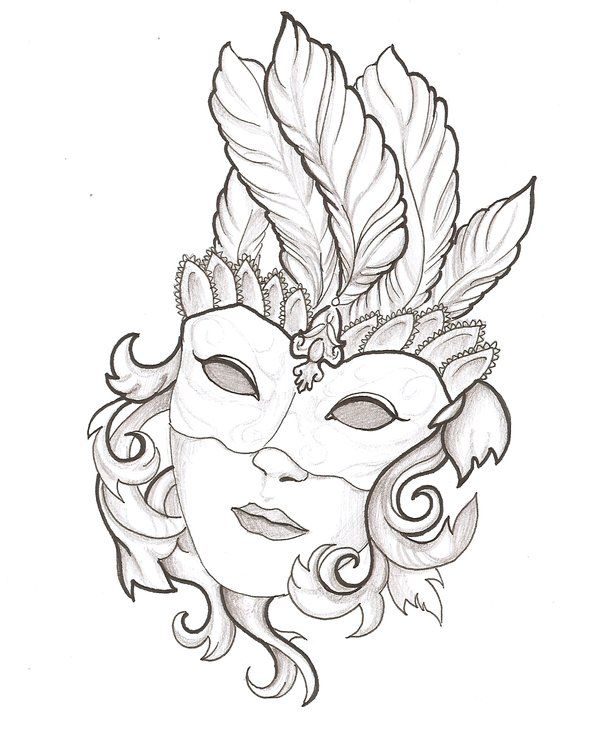 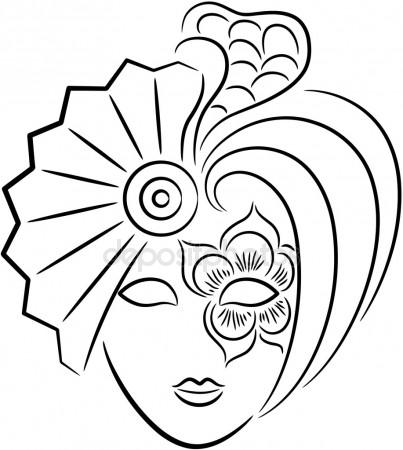